Bronchiolitis and Croup
Brittany Ebbing MD, MPH
Pediatric Emergency Medicine Fellow
University of New Mexico
October 20, 2022
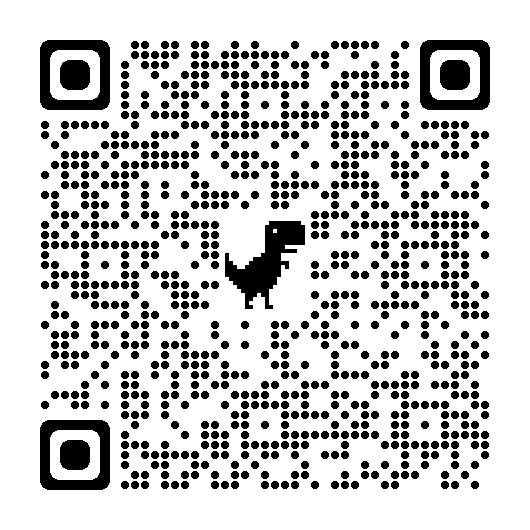 No financial disclosures
Objectives
Provide an overview of common causes of pediatric respiratory distress.
Recognize clinical presentations for pediatric patients with bronchiolitis and croup.
Discuss the appropriate first steps in management for patients with bronchiolitis and croup.
Bronchiolitis
Overview
Clinical presentation of respiratory distress in children <2 years old.
Can co-occur with viral induced wheezing or asthma exacerbation.
Primarily occurs due to a viral illness.
>95% of cases of bronchiolitis caused by a viral illness.
⅓ are caused by two or more viral syndromes
Typically occurs in the fall and winter seasons.
Leading cause of hospitalization in children.
Peak incidence is between 2 and 6 months of age
Pathogenesis
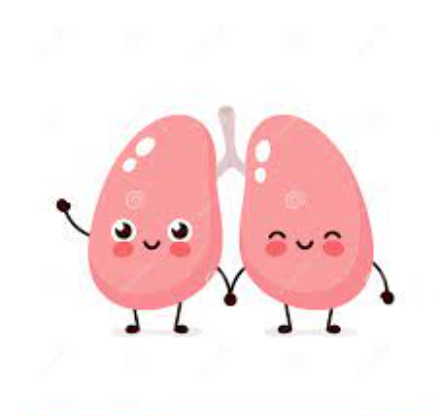 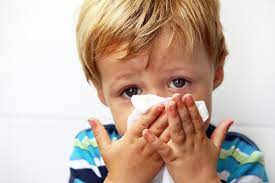 Risk factors for severe disease
Prematurity (gestational age ≤36 weeks)
Low birth weight
Age less than 12 weeks
Chronic pulmonary disease, particularly bronchopulmonary dysplasia (also known as chronic lung disease)
Anatomic defects of the airways
Hemodynamically significant congenital heart disease
Immunodeficiency
Neurologic disease
Living at a high altitude
Clinical Presentation
Clinical syndrome usually with the following symptoms:
Fever
Respiratory distress:
Tachypnea
Retractions
Wheezing 
Crackles
Some patients may have desaturation episodes with the respiratory distress.
Clinical Progression
Duration of illness depends upon age, severity of illness, associated high risk condition and causative agent.
Self-limited disease.
Usually worsens on day of illness 2-3 and will peak on days 3-5 then gradually resolve. 
The cough can take up to 21 days to resolve.
Severity of Respiratory Distress
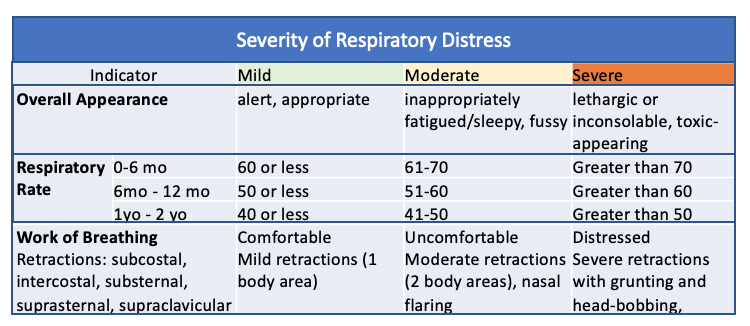 Common Pathogens
RSV
Most common and most often recognized as sole pathogen
Usually in the fall and winter, or rainy season
Rhinovirus
Usually in the spring and fall
Parainfluenza
Human metapneumovirus
Influenza
Adenovirus
Non-COVID coronaviruses 
COVID
Differential
Recurrent viral triggered wheezing
Pneumonia
Airway foreign body
Congenital heart disease
Heart failure
Pertussis
Treatment
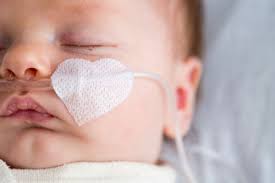 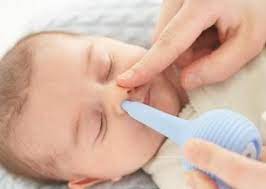 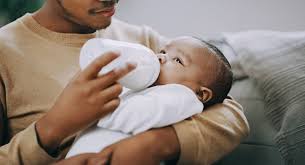 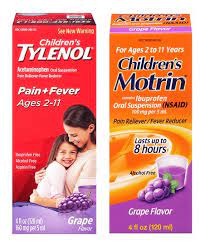 Treatment
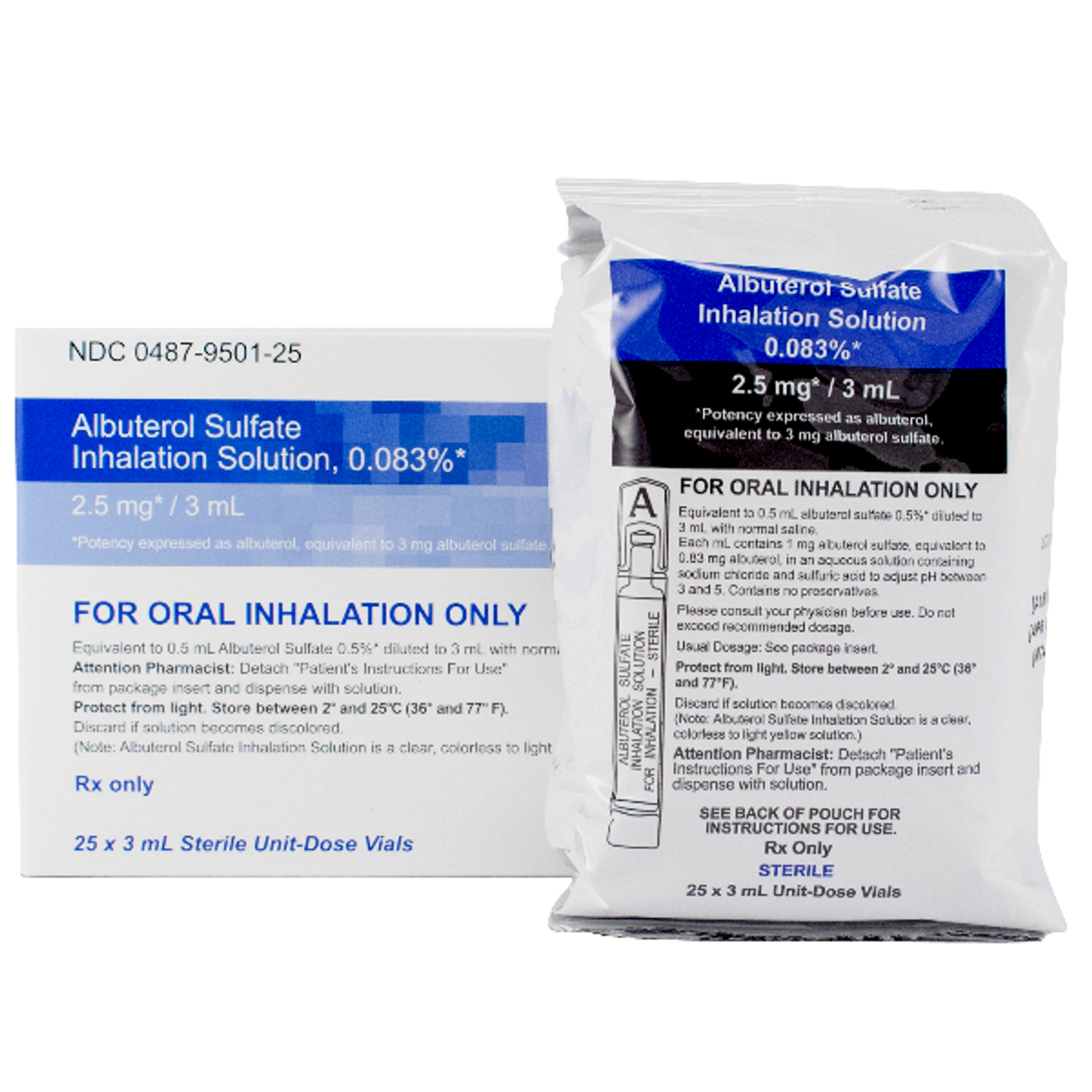 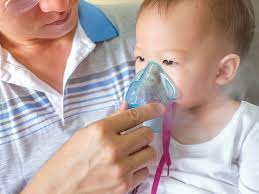 Viral Croup
AKA Laryngotracheitis
[Speaker Notes: Laryngotracheitis]
Overview
Croup is a respiratory illness characterized by:
Inspiratory stridor 
Barking cough
Hoarseness
Symptoms usually result from inflammation in the larynx and subglottic airway. 
Commonly occurs in children 6 months to 3 years, but can occur up to 5-6 years of age.
More common in boys.
ED visits for croup are most frequent between 10pm-4am
Pathogenesis
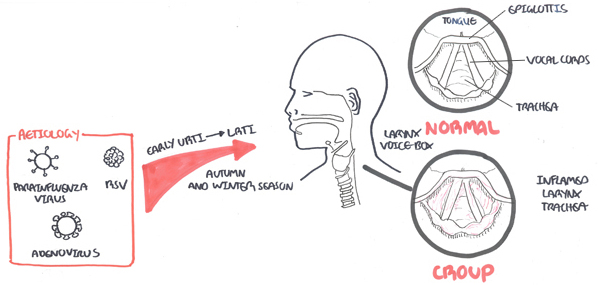 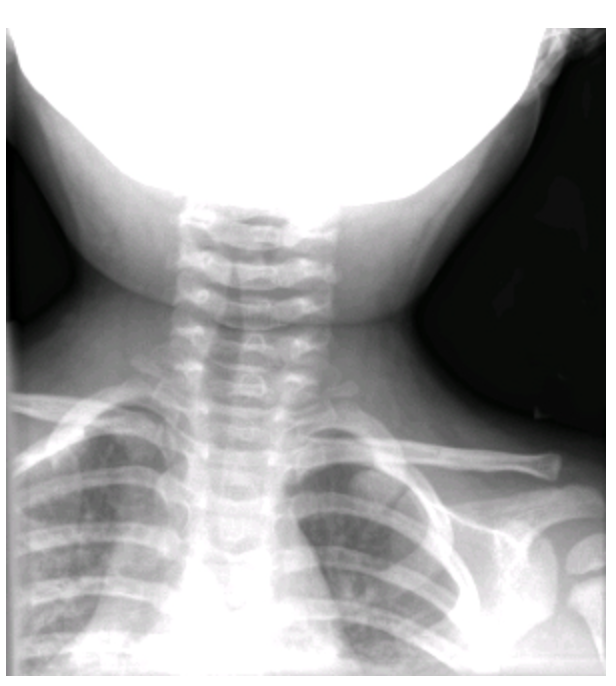 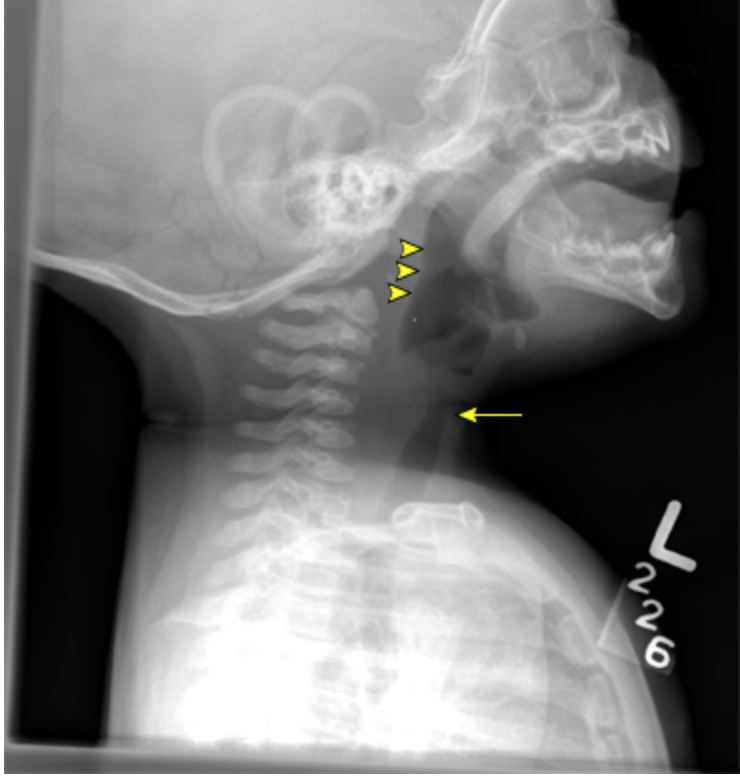 Clinical Presentation
Nasal discharge and congestion
Fever
Hoarseness
Barking cough
Stridor
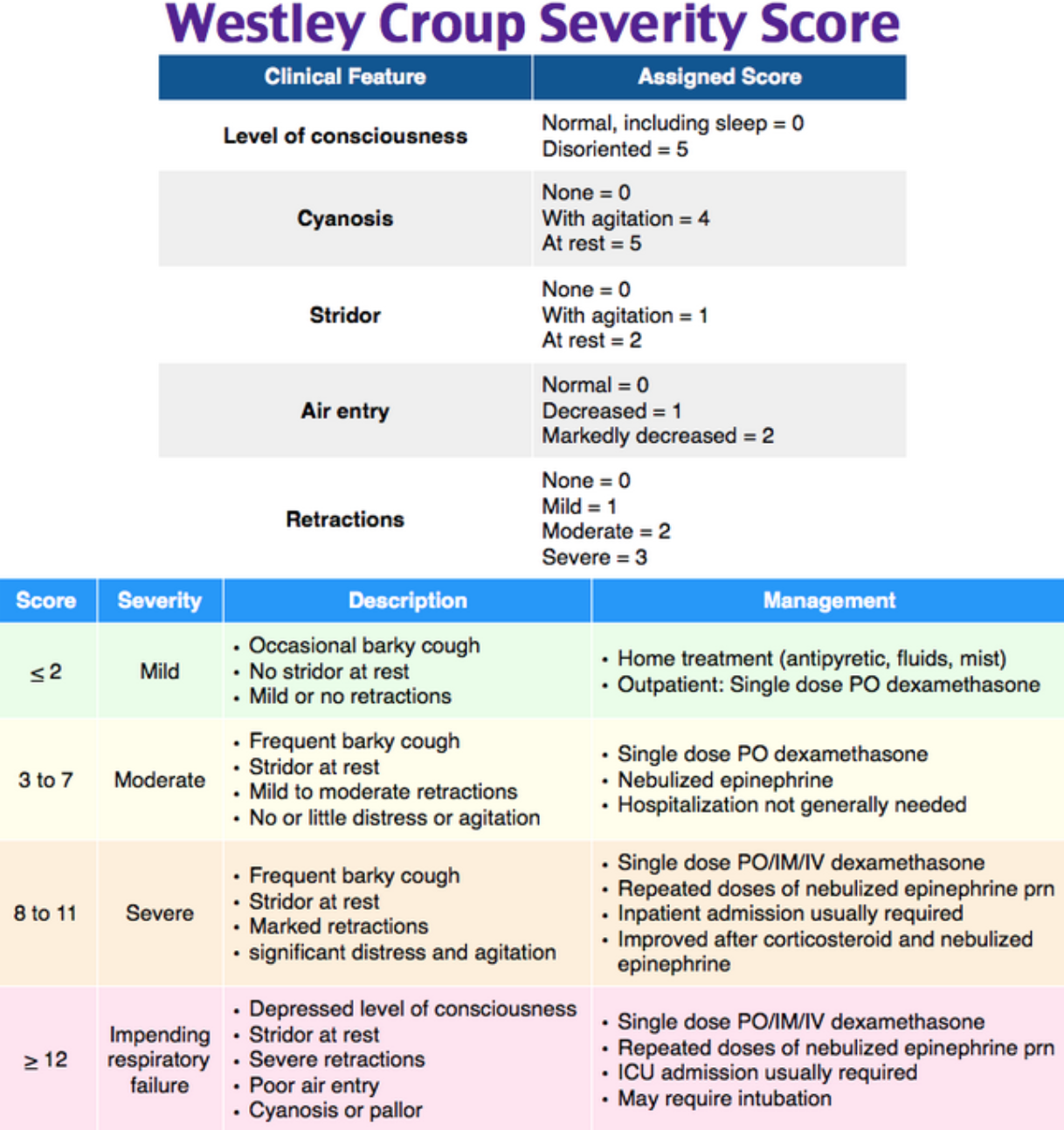 Common Pathogens
Parainfluenza is the most common virus causing viral croup.
COVID
RSV
Adenovirus
Influenza
Measles
Differential
Acute epiglottitis
Bacterial tracheitis 
Peritonsillar or retropharyngeal abscess 
Foreign body
Anaphylaxis
Upper airway trauma
Airway anomalies
Treatment
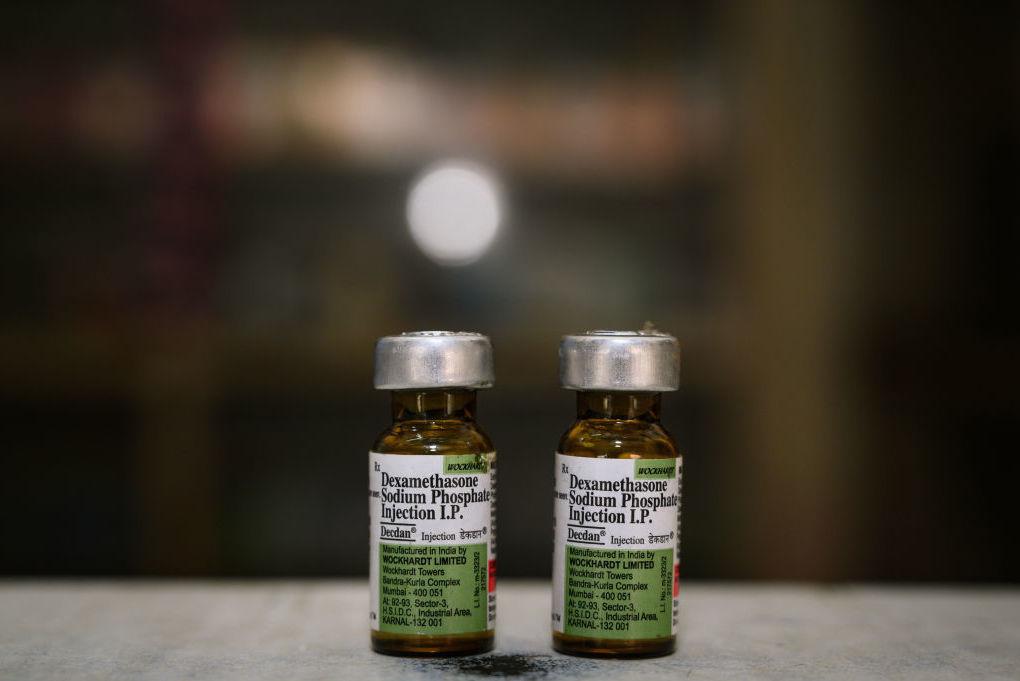 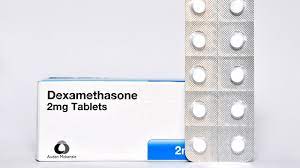 Dosing 0.3mg/kg to 0.6mg/kg, max dose: 10mg
Treatment
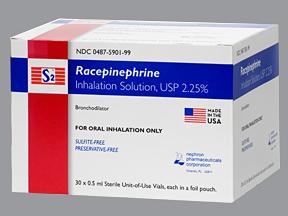 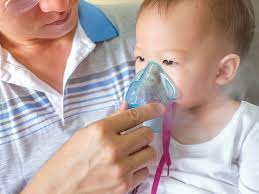 Administer 0.05mL/kg (max dose 0.5mL) diluted with total volume of 3mL nebulized over 15 minutes
No racemic epi available, use this:
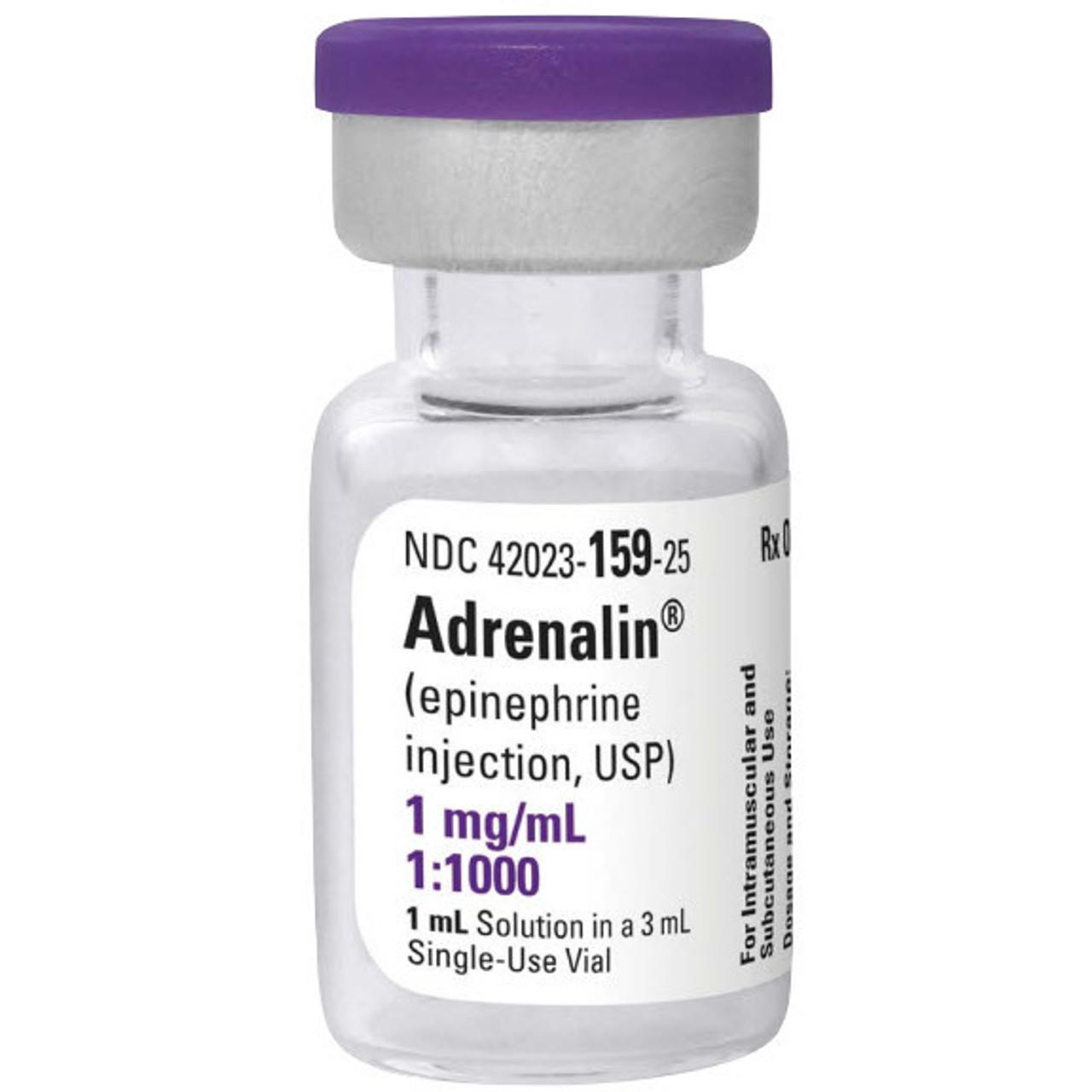 Administer 0.5mL/kg (max dose 5mL) nebulized over 15 minutes
Pediatric Respiratory Case Examples
Summary
Suction and provide oxygen for pediatric patients with respiratory distress.
Give dexamethasone to patients with barky cough.
Use nebulized racemic (or regular) epinephrine to patient with stridor.
Provide an antipyretic and hydration to all patients with respiratory distress.
Thank You!
Questions?


bebbing@salud.unm.edu
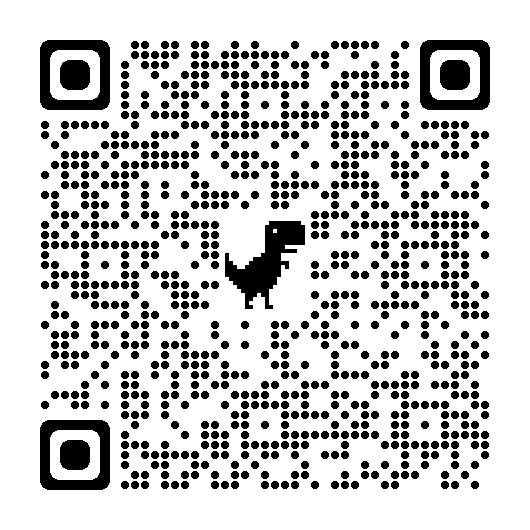